CoverGirlEntertainment
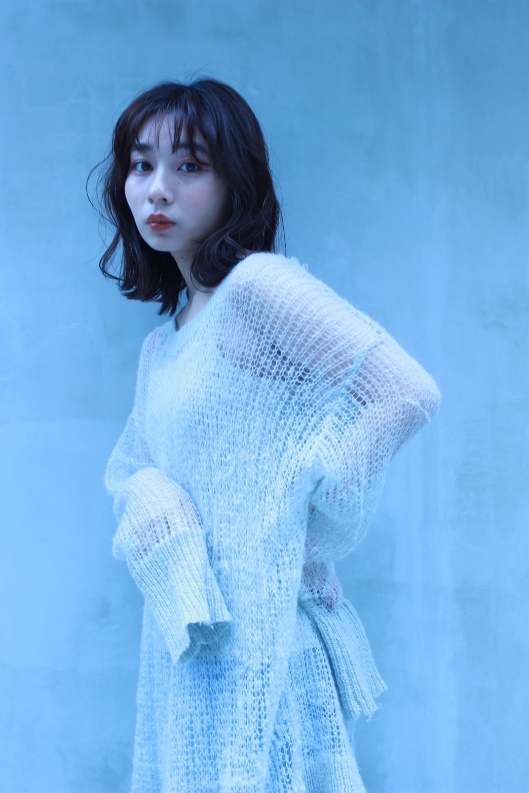 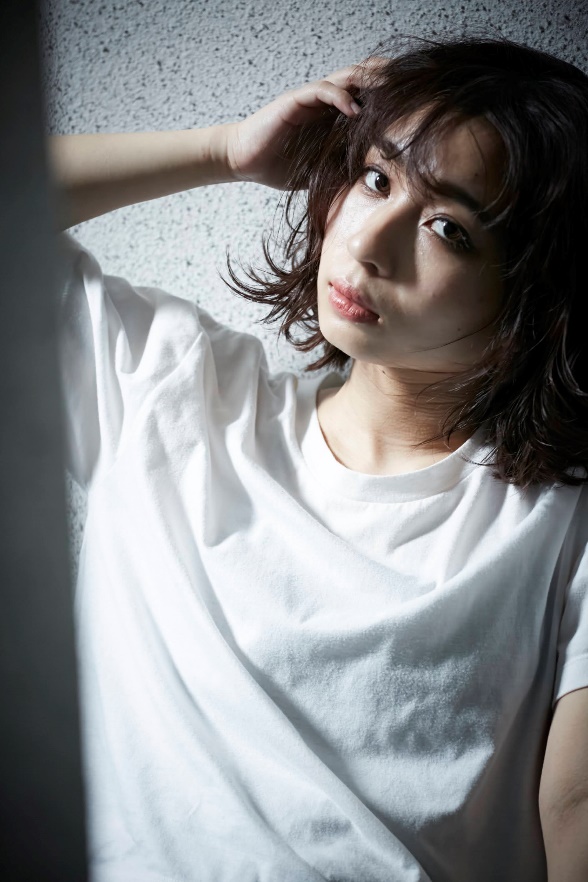 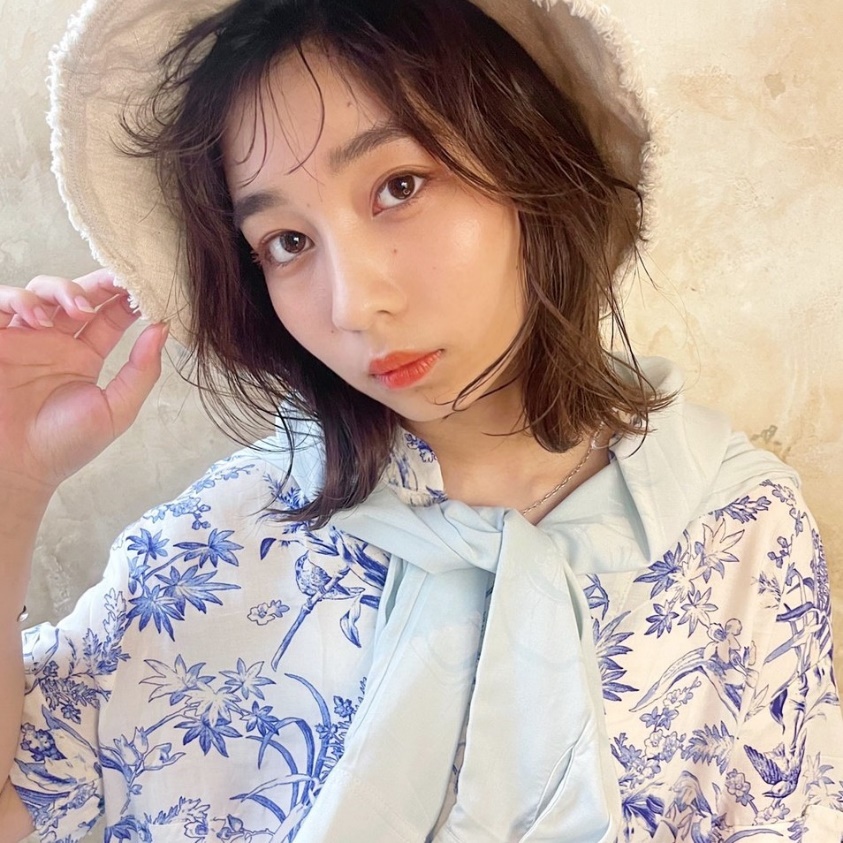 092-716-0555 　cge@covergirl-ent.jp
株式会社CGE  〒810-0022 福岡市中央区薬院1-6-5-3F  092-716-0555
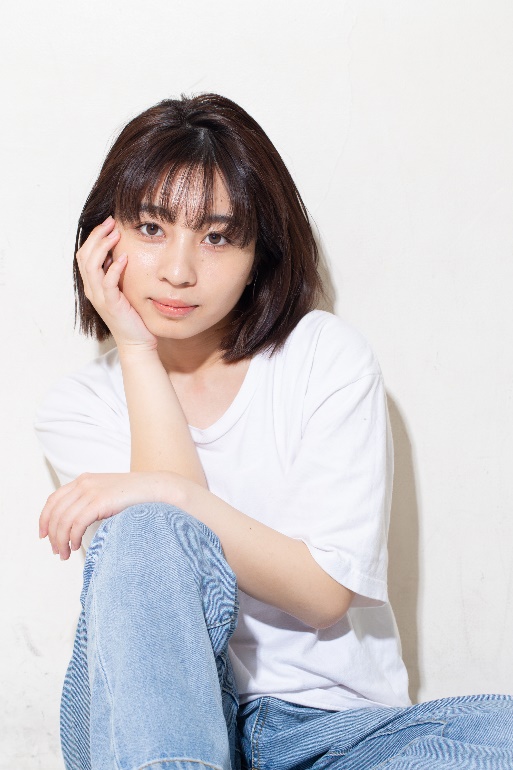 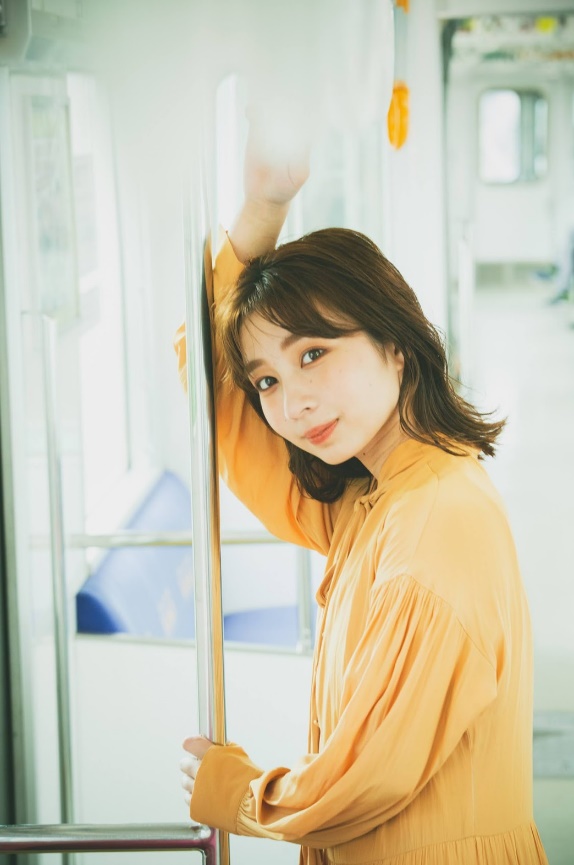 フジタアヤネ
Ayanne Fujita／2000/９/９
Height.152cm
Bust.78cm　
Waist.58cm
Hip.83cm
Shoes.23.5cm
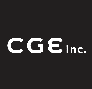